Gates and Logic:From Transistors to Logic Gates and Logic Circuits
Prof. Hakim Weatherspoon
CS 3410
Computer Science
Cornell University
The slides are the product of many rounds of teaching CS 3410 by Professors Weatherspoon, Bala, Bracy, and Sirer.
Goals for Today
From Switches to Logic Gates to Logic Circuits
Logic Gates
From switches
Truth Tables
Logic  Circuits
Identity Laws
From Truth Tables to Circuits (Sum of Products)
Logic Circuit Minimization
Algebraic Manipulations
Truth Tables (Karnaugh Maps) 
Transistors (electronic switch)
A switch
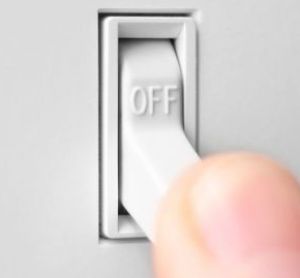 Acts as a conductor or insulator
Can be used to build amazing things…
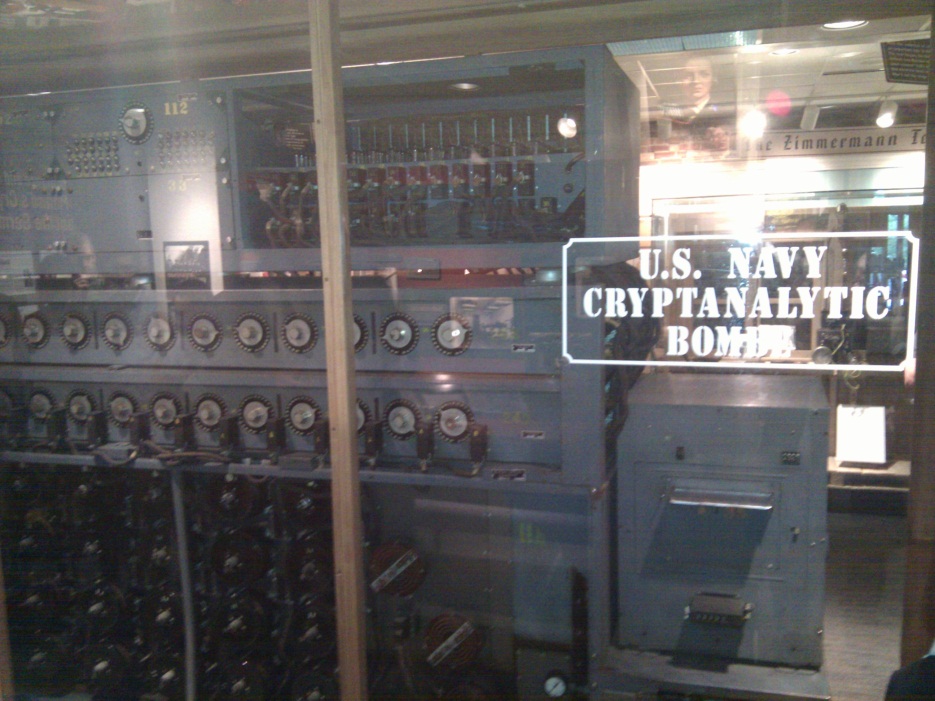 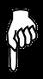 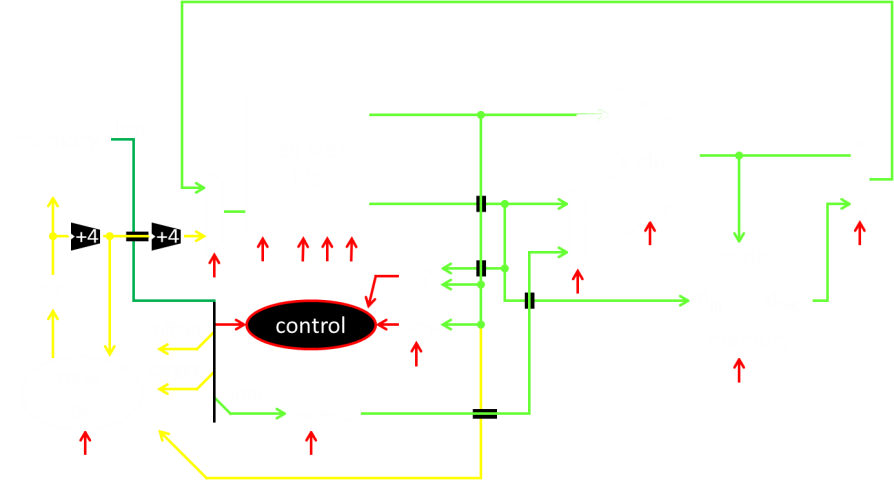 The Bombe used to break the German 
Enigma machine during World War II
[Speaker Notes: Pictures show the Bombe built by Alan Turing to break the enigma machine ciphers.
They were Fixed-Program Computers came before stored-program computers (general purpose)
The former required re-wiring (e.g. ENIAC took 3 weeks to “re-wire”).]
Basic Building Blocks: Switches to Logic Gates
+
Truth Table
A
-
B
+
A
-
B
[Speaker Notes: Speed and size of a mechanical switch]
Basic Building Blocks: Switches to Logic Gates
Either (OR)





Both (AND)
Truth Table
A
-
OR
B
A
-
AND
B
[Speaker Notes: Speed and size of a mechanical switch]
Basic Building Blocks: Switches to Logic Gates
Either (OR)





Both (AND)
Truth Table
A
-
OR
0 = OFF
1 = ON
B
A
-
AND
B
[Speaker Notes: Speed and size of a mechanical switch]
Basic Building Blocks: Switches to Logic Gates
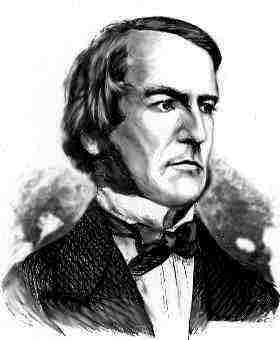 A
OR
B
George Boole,(1815-1864)
Did you know?
George Boole Inventor of the idea of logic gates. He was born in Lincoln, England and he was the son of a shoemaker in a low class family.
A
AND
B
[Speaker Notes: E.g. logic statements:
“Jane will only go to the cinema tonight if a good film is on AND she has enough money.”
“Stuart will only go to the birthday party on Sunday if Katie OR Sujit is going too.”]
Takeaway
Binary (two symbols: true and false) is the basis of Logic Design
[Speaker Notes: Add takeways at end of a block.  Possibly build on takeaways throughout lecture]
Building Functions: Logic Gates
NOT:


AND:


OR:




Logic Gates
digital circuit that either allows a signal to pass through it or not.
Used to build logic functions
There are seven basic logic gates: 
	AND, OR, NOT, 
	NAND (not AND), NOR (not OR), XOR, and XNOR (not XOR) [later]
A
A
B
NAND:
A
B
A
NOR:
B
A
B
[Speaker Notes: Flash Drives
Create truth table of AND or OR: state what they do

Did you know? Logic gates allow the computer to do things such as add, divide, multiply, do simple yes and no reasoning in certain situations along with other things.]
Goals for Today
From Switches to Logic Gates to Logic Circuits
Logic Gates
From switches
Truth Tables
Logic  Circuits
Identity Laws
From Truth Tables to Circuits (Sum of Products)
Logic Circuit Minimization
Algebraic Manipulations
Truth Tables (Karnaugh Maps) 
Transistors (electronic switch)
Next Goal
Given a Logic function, create a Logic Circuit that implements the Logic Function…
…and,  with the minimum number of logic gates

Fewer gates: A cheaper ($$$) circuit!
[Speaker Notes: Can get logic circuit from truth table
Minimize logic circuit through algebraic reductions or Karnaugh Maps]
Logic Gates
NOT:


AND:


OR:


XOR:





.
A
A
NAND:
A
B
B
NOR:
A
A
B
B
XNOR:
A
A
B
B
[Speaker Notes: XOR is not a basic Logic Gate since it can be created from AND and OR gates, but it is often used as a basic Logic Operator]
Logic Implementation
How to implement a desired logic function?
[Speaker Notes: Draw circuit and go through out=true cases
Have not done cheaply yet]
Logic Implementation
How to implement a desired logic function?
Write minterms
sum of products:
OR of all minterms where out=1
[Speaker Notes: Show what out equals]
Logic Equations
[Speaker Notes: Apologize that there are three ways to represent the same logic equation

XOR is not a basic Logic Gate since it can be created from AND and OR gates, but it is often used as a basic Logic Operator
AND is “product”
OR is “sum”
Read outloud]
Identities
Identities useful for manipulating logic equations
For optimization & ease of implementation

a + 0 = 
a + 1 = 
a + ā = 


a ∙ 0  = 
a ∙ 1  = 
a ∙ ā  =
[Speaker Notes: Minimization activity
Maybe use picture to go through

Complement a+ā=1 and aā=0]
Identities
Goals for Today
From Switches to Logic Gates to Logic Circuits
Logic Gates
From switches
Truth Tables
Logic  Circuits
From Truth Tables to Circuits (Sum of Products)
Identity Laws
Logic Circuit Minimization – why?
Algebraic Manipulations
Truth Tables (Karnaugh Maps) 
Transistors (electronic switch)
Checking Equality w/Truth Tables
circuits ↔ truth tables ↔ equations
Example: (a+b)(a+c) = a + bc
[Speaker Notes: (a+b)(a+c)
= aa + ab + ac + bc
= a + a(b+c) + bc
= a(1 + (b+c)) + bc
= a + bc]
Takeaway
Binary (two symbols: true and false) is the basis of Logic Design

More than one Logic Circuit can implement same Logic function.  Use Algebra (Identities) or Truth Tables to show equivalence.
[Speaker Notes: Add takeways at end of a block.  Possibly build on takeaways throughout lecture]
Goals for Today
From Switches to Logic Gates to Logic Circuits
Logic Gates
From switches
Truth Tables
Logic  Circuits
From Truth Tables to Circuits (Sum of Products)
Identity Laws
Logic Circuit Minimization
Algebraic Manipulations
Truth Tables (Karnaugh Maps) 
Transistors (electronic switch)
Next Goal
How to standardize minimizing logic circuits?
Karnaugh Maps
How does one find the most efficient equation?
Manipulate algebraically until…?
Use Karnaugh Maps (optimize visually)
Use a software optimizer

For large circuits
Decomposition & reuse of building blocks
Minimization with Karnaugh maps (1)
Minimization with Karnaugh maps (2)
ab
c
00     01      11      10
0
1
Karnaugh Minimization Tricks (1)
ab
c
00     01     11     10
0
1
ab
c
00     01     11     10
0
1
Karnaugh Minimization Tricks (2)
ab
cd
00     01     11     10
00
The map wraps around
out =




out =
01
11
10
ab
cd
00     01     11     10
00
01
11
10
Karnaugh Minimization Tricks (3)
ab
cd
00     01     11     10
00
“Don’t care” values can be interpreted individually in whatever way is convenient
assume all x’s = 1
out = 

assume middle x’s = 0
assume 4th column x = 1
out =
01
11
10
ab
cd
00     01     11     10
00
01
11
10
Minimization with K-Maps
ab
c
00   01   11   10
0
1
Rules:
Use fewest circles necessary to cover all 1’s
Circles must cover only 1’s
Circles span rectangles of size power of 2 (1, 2, 4, 8…)
Circles should be as large as possible (all circles of 1?)
Circles may wrap around edges of K-Map
1 may be circled multiple times if that means fewer circles
29
a
b
d
Multiplexer
A multiplexer selects between multiple inputs
out = a, if d = 0
out = b, if d = 1

Build truth table
Minimize diagram
Derive logic diagram
[Speaker Notes: What is the truth table]
Takeaway
Binary (two symbols: true and false) is the basis of Logic Design

More than one Logic Circuit can implement same Logic function.  Use Algebra (Identities) or Truth Tables to show equivalence.

Any logic function can be implemented as “sum of products”.  Karnaugh Maps minimize number of gates.
[Speaker Notes: Add takeways at end of a block.  Possibly build on takeaways throughout lecture]
Goals for Today
From Transistors to Gates to Logic Circuits
Logic Gates
From transistors
Truth Tables
Logic  Circuits
From Truth Tables to Circuits (Sum of Products)
Identity Laws
Logic Circuit Minimization
Algebraic Manipulations
Truth Tables (Karnaugh Maps) 
Transistors (electronic switch)
Silicon Valley & the Semiconductor Industry
Transistors:
Youtube video “How does a transistor work”
https://www.youtube.com/watch?v=IcrBqCFLHIY
Break: show some Transistor, Fab, Wafer photos
33
[Speaker Notes: Everything that we have shown them can be constructed in silicon.]
Transistors 101
Gate
Source
Drain
—
Insulator
Gate
+
Source
Drain
-
+
+
+
+
+
+
+
-
N-type
P-type
P-type
-
-
-
+
+
-
-
P-type channel created
-
+
+
+
+
+
-
-
-
-
-
-
Insulator
-
-
-
-
-
-
+
-
-
-
-
+
+
+
+
-
-
+
+
+
-
-
-
N-type
P-type
P-type
-
-
-
-
+
+
+
+
-
+
+
-
On
-
-
-
-
-
-
-
-
-
-
-
-
-
-
N-Type Silicon: negative free-carriers (electrons)
P-Type Silicon: positive free-carriers (holes)
P-Transistor: negative charge on gate generates electric field that creates a (+ charged) p-channel connecting source & drain
N-Transistor: works the opposite way
Metal-Oxide Semiconductor (Gate-Insulator-Silicon)
Complementary MOS = CMOS technology uses both p- & n-type 			    transistors
-
-
-
-
-
Off
34
[Speaker Notes: Negative charge on the gate generates an electric field that creates a positively-charged path between the source and the drain.

Transistors made from semiconductor materials:
MOSFET – Metal Oxide Semiconductor Field Effect Transistor
NMOS, PMOS – Negative MOS and Positive MOS
CMOS – complementary MOS made from PMOS and NMOS transistors]
CMOS Notation
On/Closed
On/Closed
Off/Open
Off/Open
0
0
1
1
N-type


	P-type



Gate input controls whether current can flow between the other two terminals or not.

Hint: the “o” bubble of the p-type tells you that this gate wants a 0 to be turned on
gate
gate
35
2-Transistor Combination: NOT
CMOS Inverter  :
Logic gates are constructed by combining transistors in complementary arrangements
Combine p&n transistors to make a NOT gate:
power source (1)
power source (1)
power source (1)
—
+
p-gate
p-gate
closes
p-gate
stays open
1
0
0
1
output
input
n-gate
—
+
n-gate 
closes
n-gate 
stays open
ground (0)
ground (0)
ground (0)
36
Inverter
Vsupply (aka logic 1)
Function: NOT
Symbol:


Truth Table:
in
out
out
in
(ground is logic 0)
37
NOR Gate
Vsupply
Function: NOR
Symbol:



Truth Table:
A
a
B
out
b
out
B
A
38
[Speaker Notes: Example]
Building Functions (Revisited)
NOT:


AND:


OR:





NAND and NOR are universal
Can implement any function with NAND or just NOR gates
useful for manufacturing
a
a
b
a
b
[Speaker Notes: Flash Drives
Create truth table of AND or OR: state what they do]
Logic Gates
One can buy gates separately
ex. 74xxx series of integrated circuits
cost ~$1 per chip, mostly for packaging and testing

Cumbersome, but possible to build devices using gates put together manually
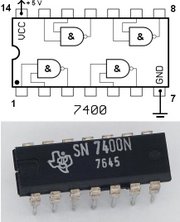 Then and Now
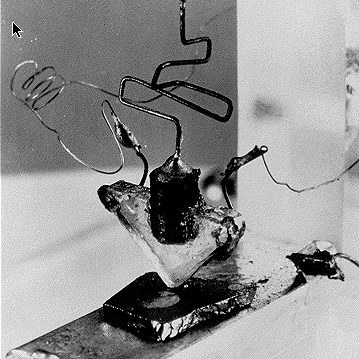 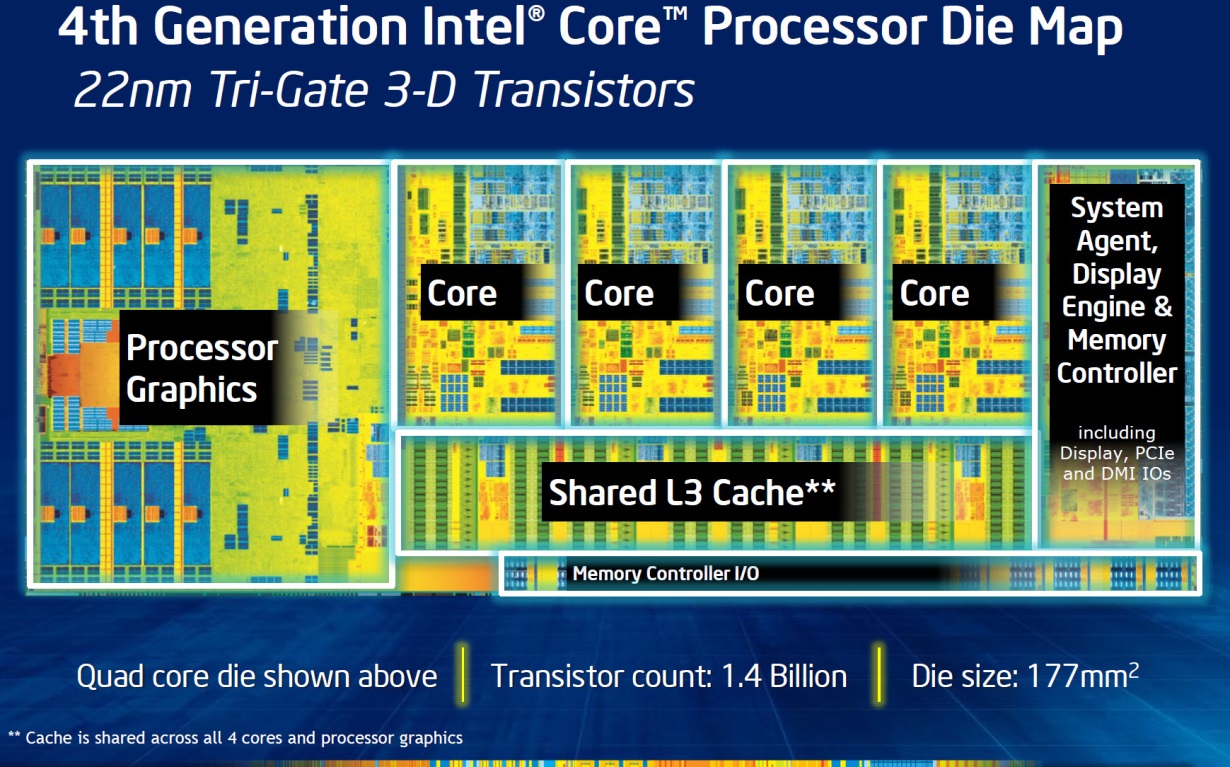 http://techguru3d.com/4th-gen-intel-haswell-processors-architecture-and-lineup/
The first transistor
One  workbench at AT&T Bell Labs
1947
Bardeen, Brattain, and Shockley
Intel Haswell
1.4 billion transistors, 22nm
177 square millimeters
Four processing cores
41
https://en.wikipedia.org/wiki/Transistor_count
[Speaker Notes: John Bardeen
Walter Brattain
William Shockley]
Then and Now
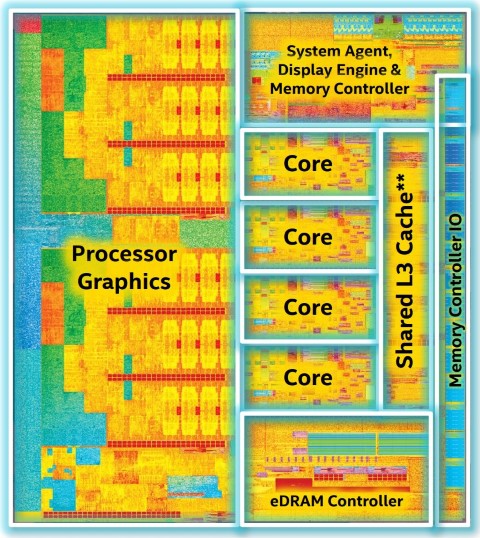 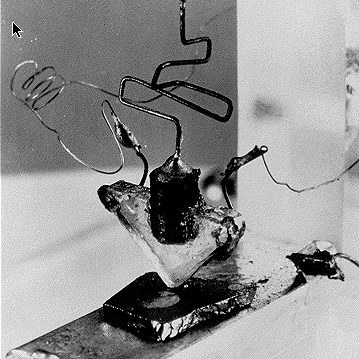 https://www.computershopper.com/computex-2015/performance-preview-desktop-broadwell-at-computex-2015
The first transistor
One  workbench at AT&T Bell Labs
1947
Bardeen, Brattain, and Shockley
Intel Broadwell
7.2 billion transistors, 14nm
456 square millimeters
Up to 22 processing cores
42
https://en.wikipedia.org/wiki/Transistor_count
[Speaker Notes: John Bardeen
Walter Brattain
William Shockley]
Big Picture: Abstraction
Hide complexity through simple abstractions
Simplicity
Box diagram represents inputs and outputs
Complexity
Hides underlying NMOS- and PMOS-transistors and atomic interactions
Vdd
a
in
out
d
out
b
Vss
a
d
out
out
in
43
b
Summary
Most modern devices made of billions of transistors
You will build a processor in this course!
Modern transistors made from semiconductor materials
Transistors used to make logic gates and logic circuits
We can now implement any logic circuit
Use P- & N-transistors to implement NAND/NOR gates
Use NAND or NOR gates to implement the logic circuit
Efficiently: use K-maps to find required minimal terms
44